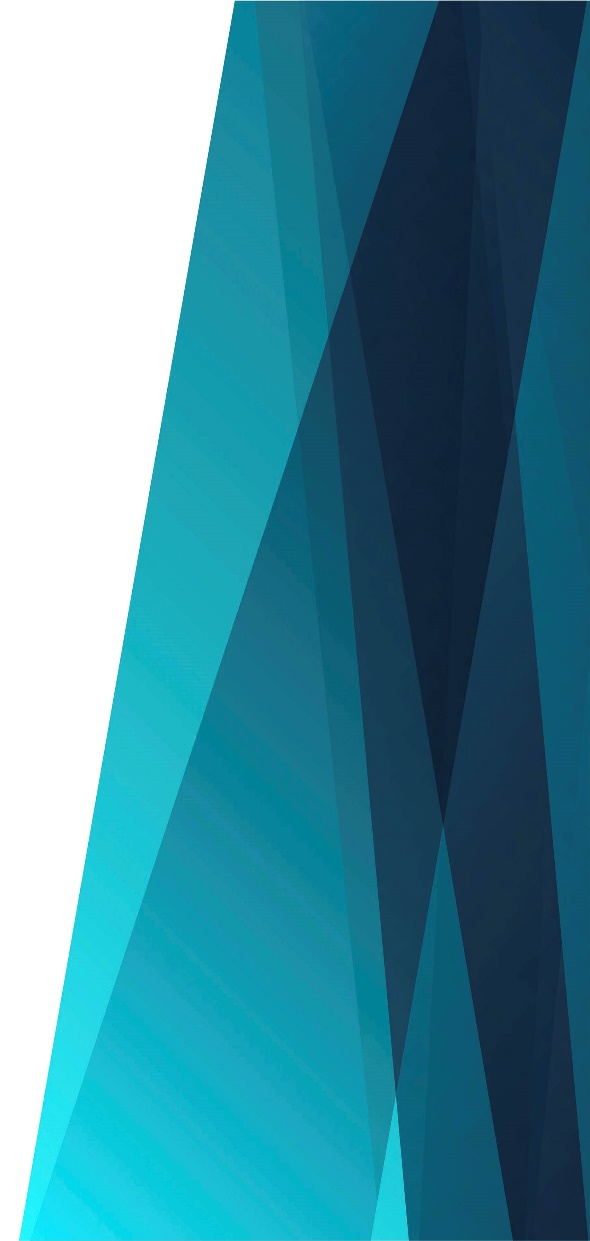 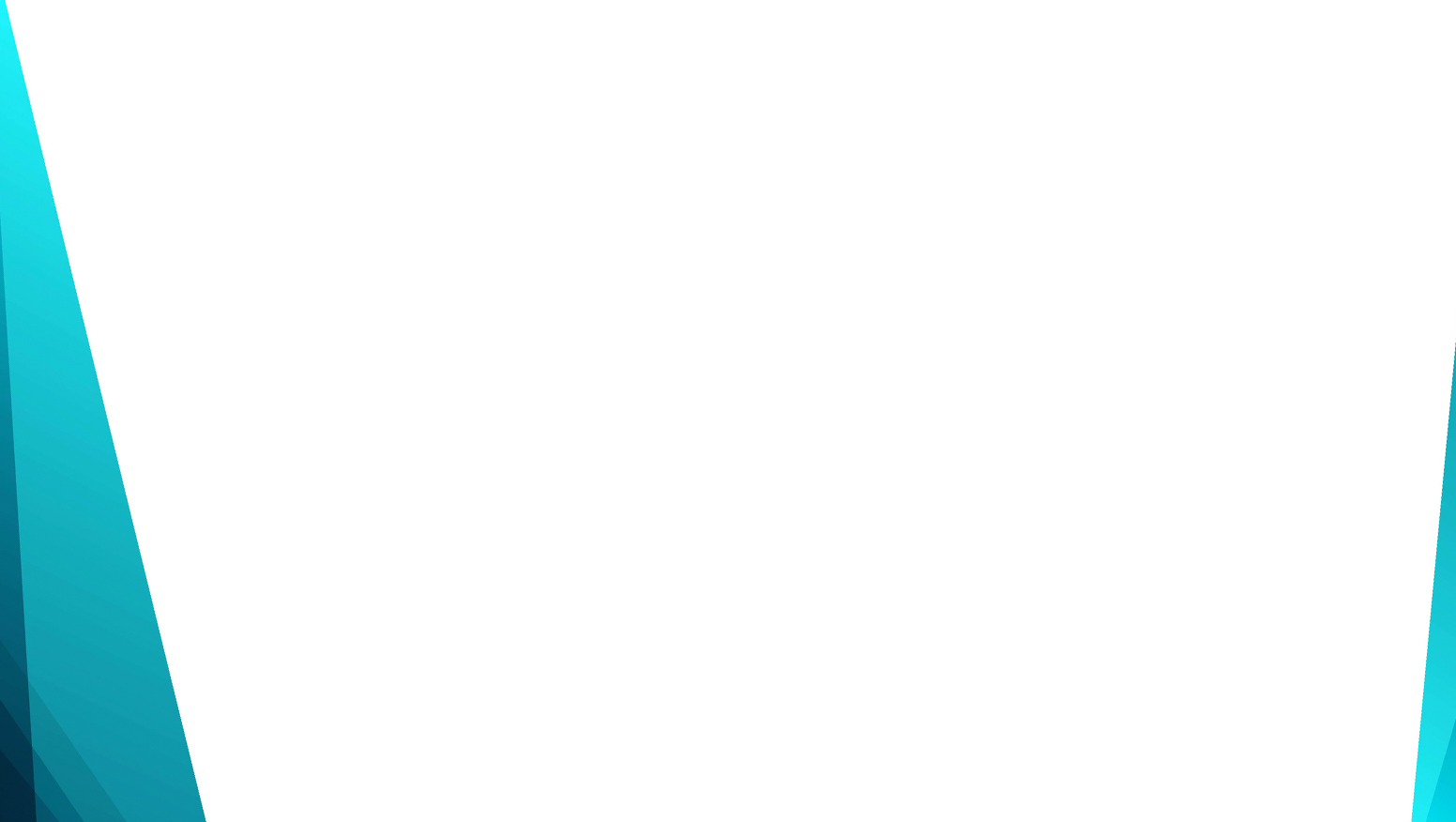 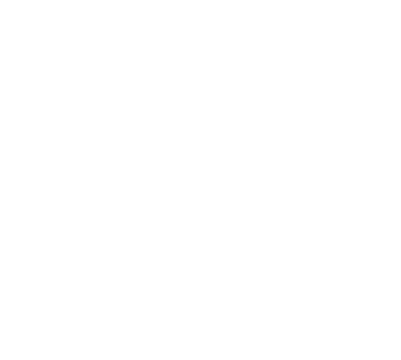 Мир святой наполнит душу
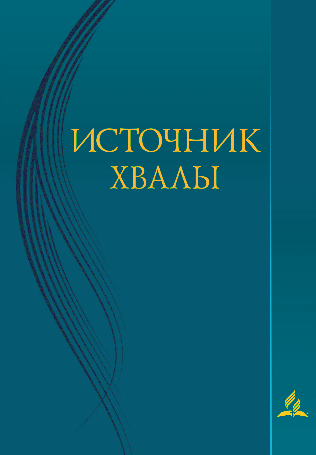 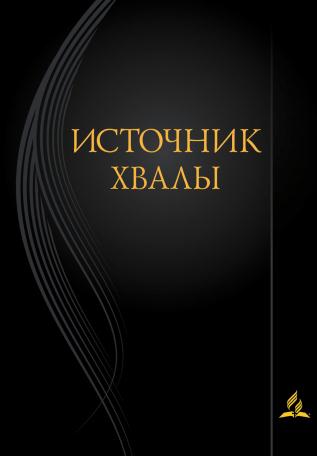 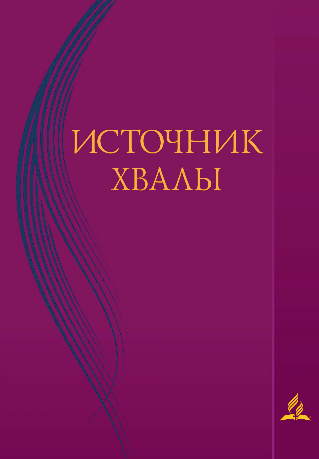 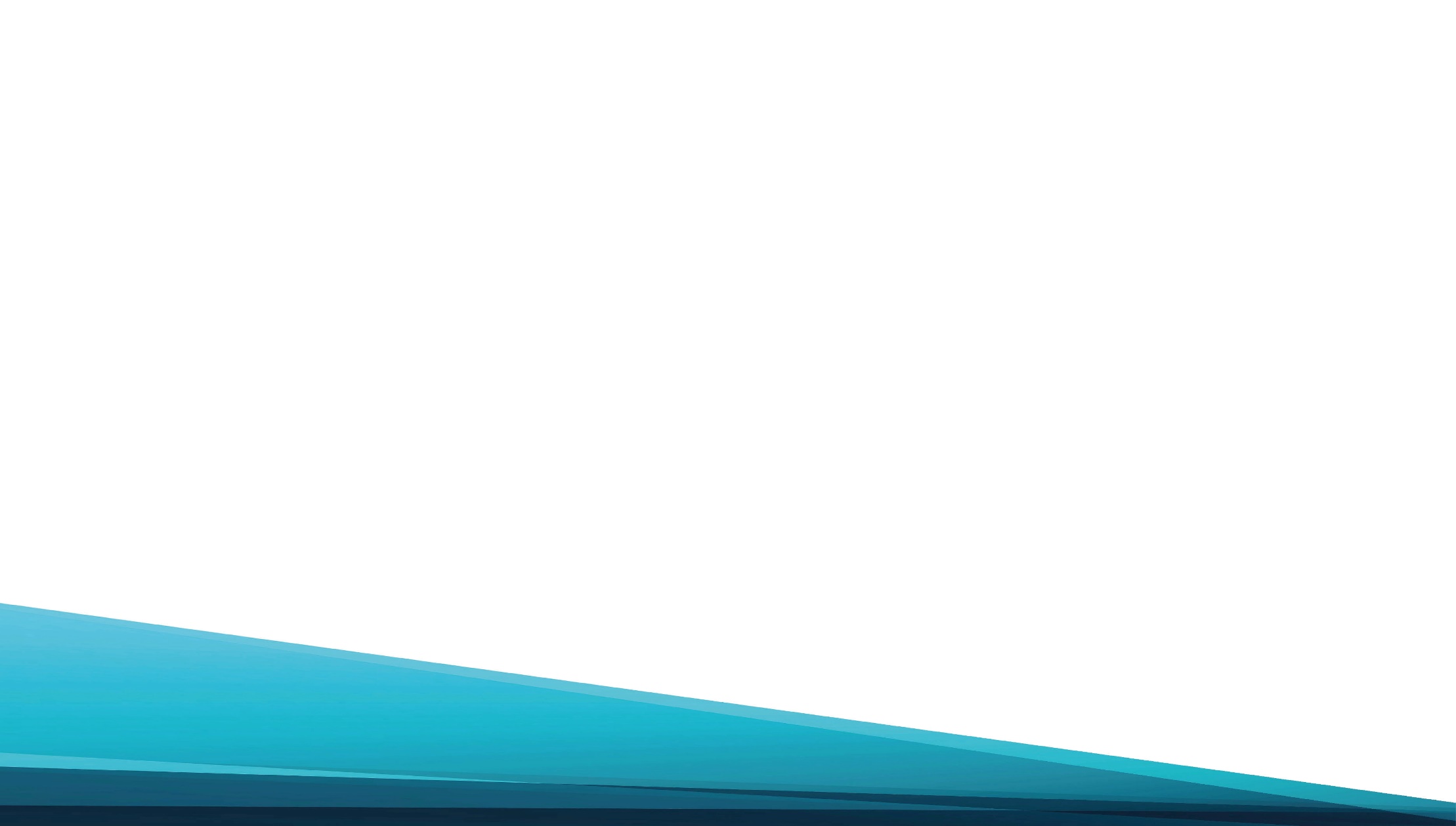 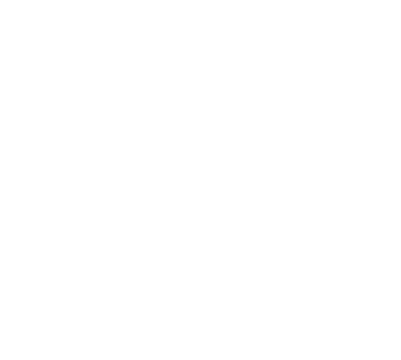 Когда Господь нам небо 									открывает
И светел луч спасения Его,
Тогда мой дух в смирении 									смолкает
Пред милосердьем Бога своего!
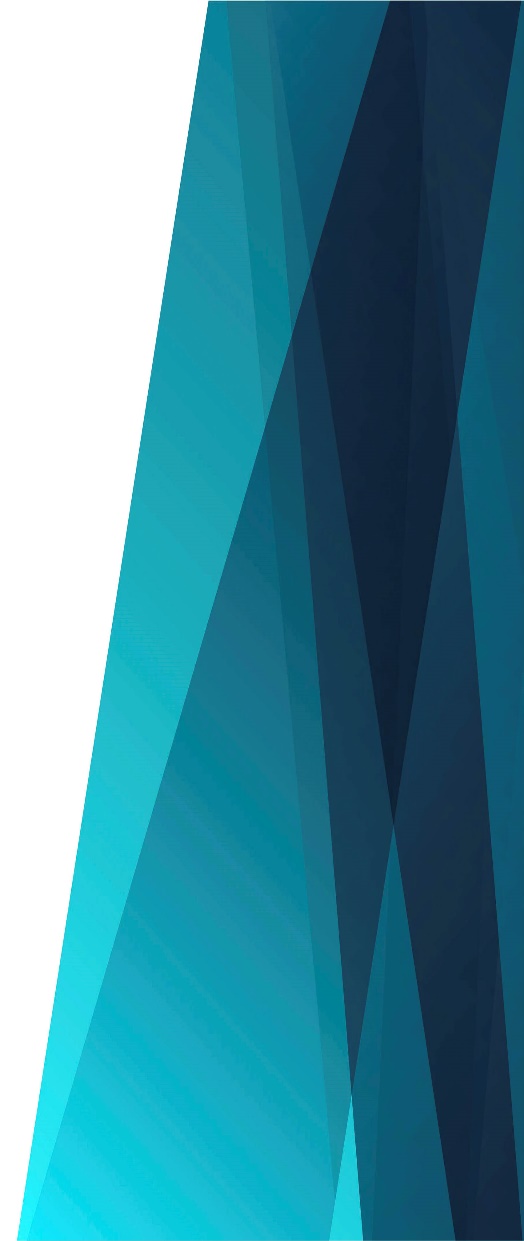 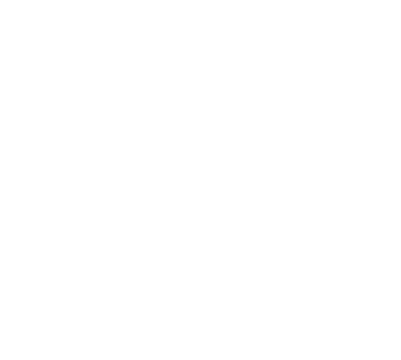 Припев:
Мир святой наполнит душу,
Дивный свет рассеет всю 						мрака тьму.
Что б ни встретилось, я слышу: «Всё всегда ко благу, 				благу твоему».
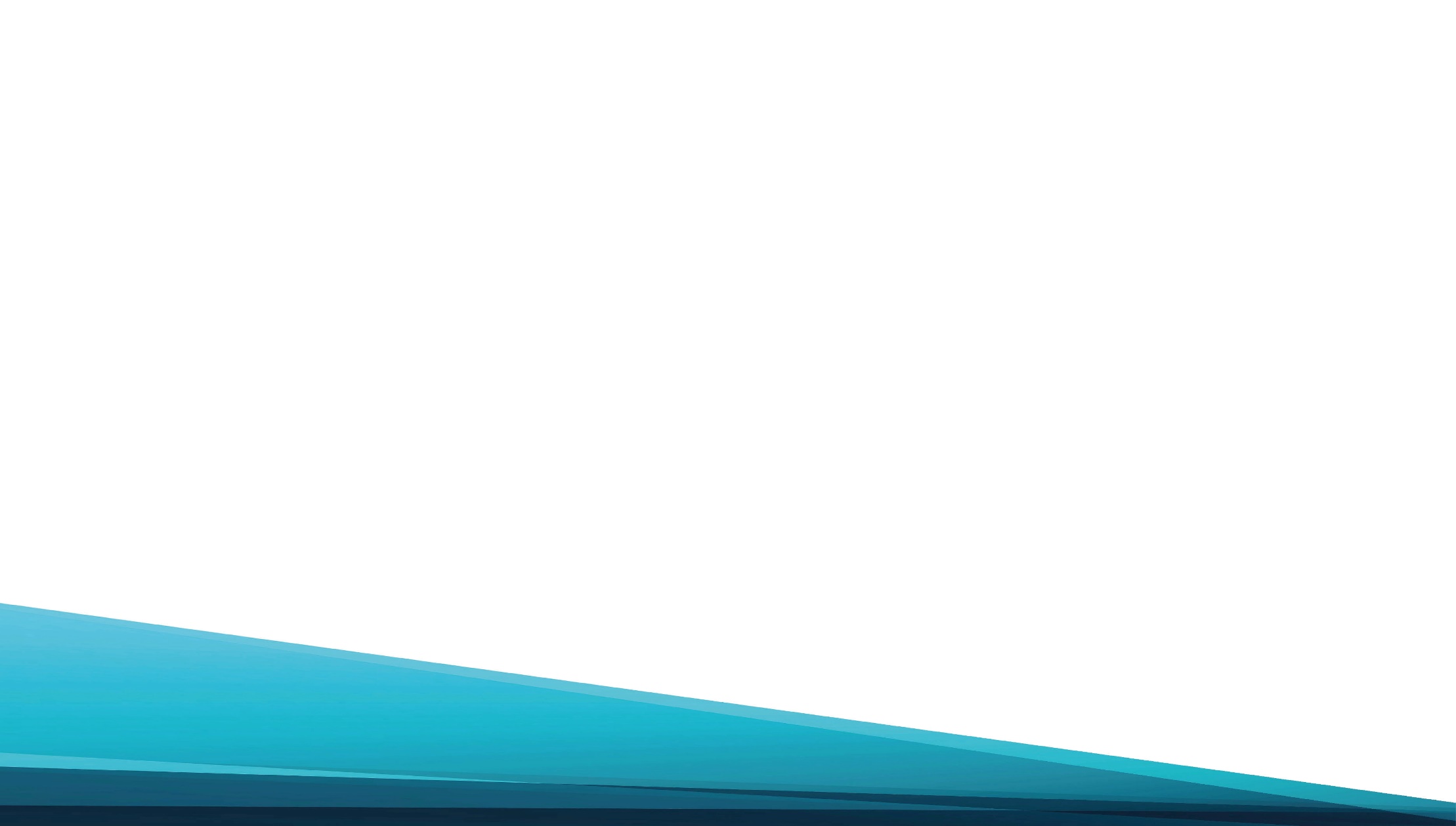 Печален в скорби лик Христа 								смиренный,
Он людям в мире этом был 									слугой.
Здесь, на кресте, Он умер, 
Царь Вселенной
И нам спасенье даровал Собой.
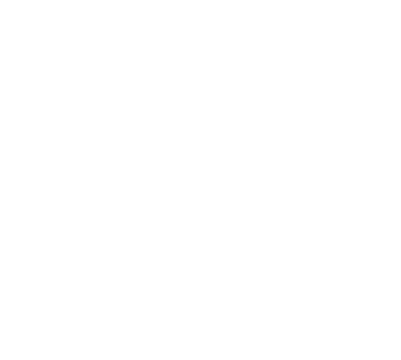 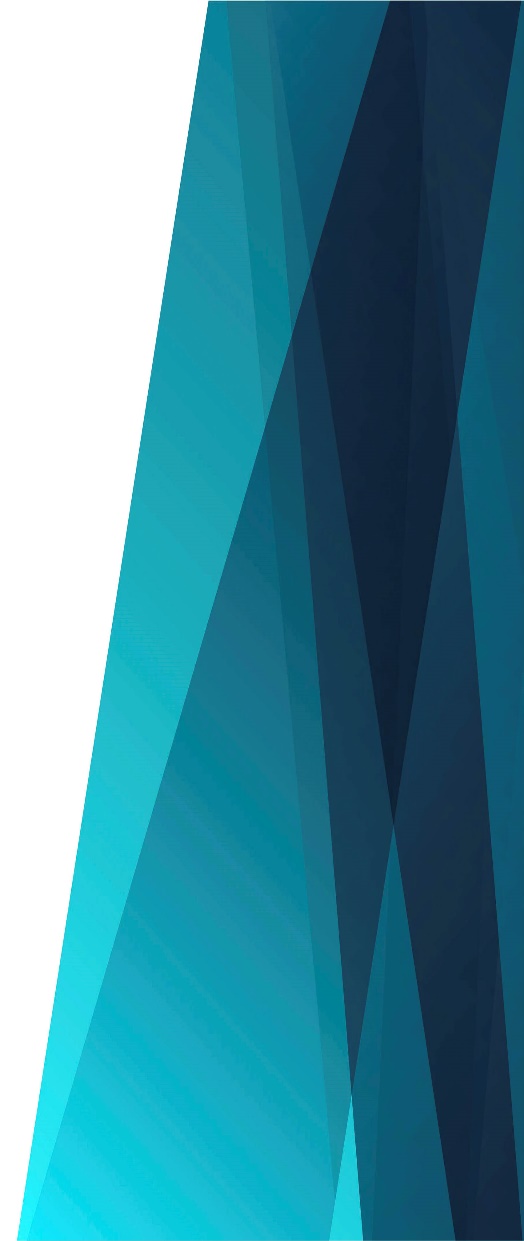 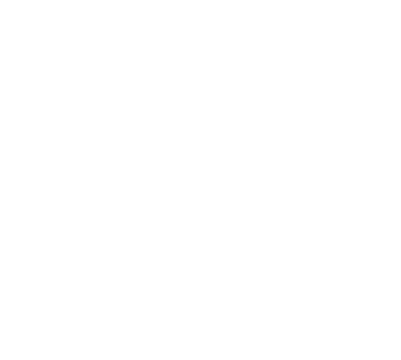 Припев:
Мир святой наполнит душу,
Дивный свет рассеет всю 						мрака тьму.
Что б ни встретилось, я слышу: «Всё всегда ко благу, 				благу твоему».
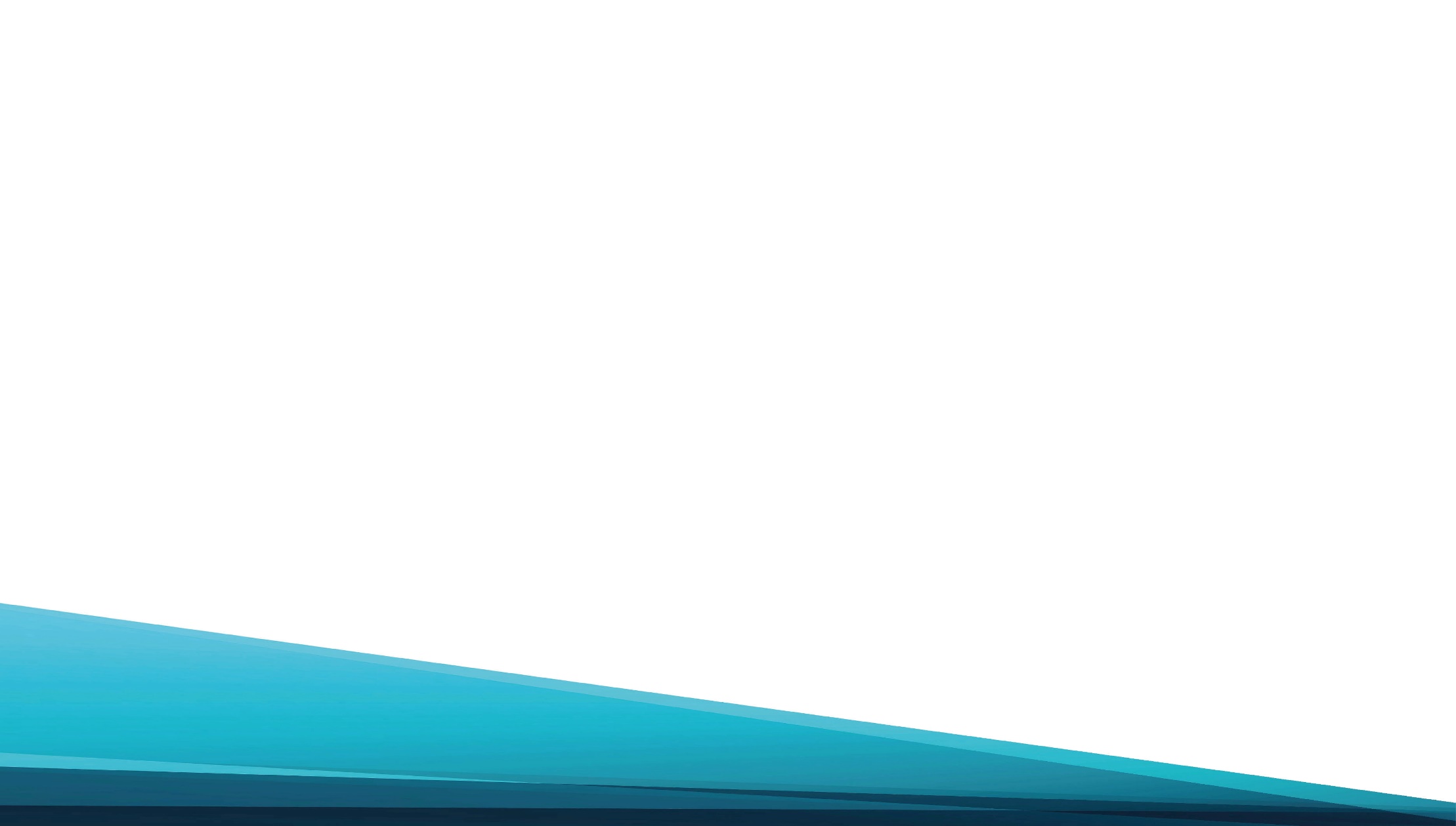 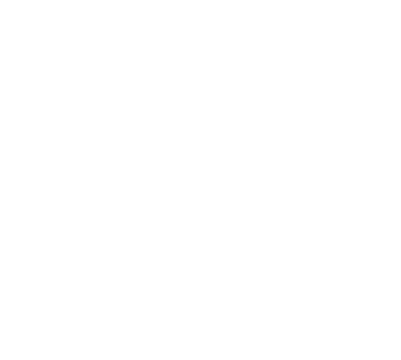 Когда соблазн мне сердце 										угнетает
И смертной скорбью дух мой 									удручён,
Тогда Христос ко мне главу 									склоняет
И скорбь мою врачует нежно Он.
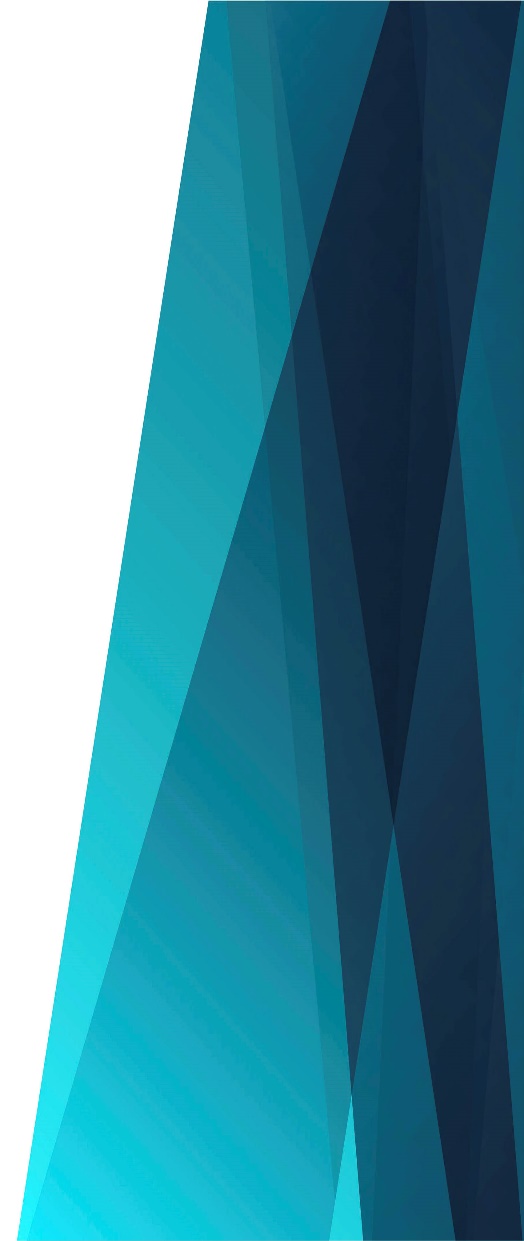 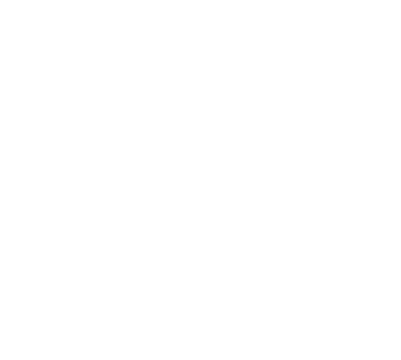 Припев:
Мир святой наполнит душу,
Дивный свет рассеет всю 						мрака тьму.
Что б ни встретилось, я слышу: «Всё всегда ко благу, 				благу твоему».